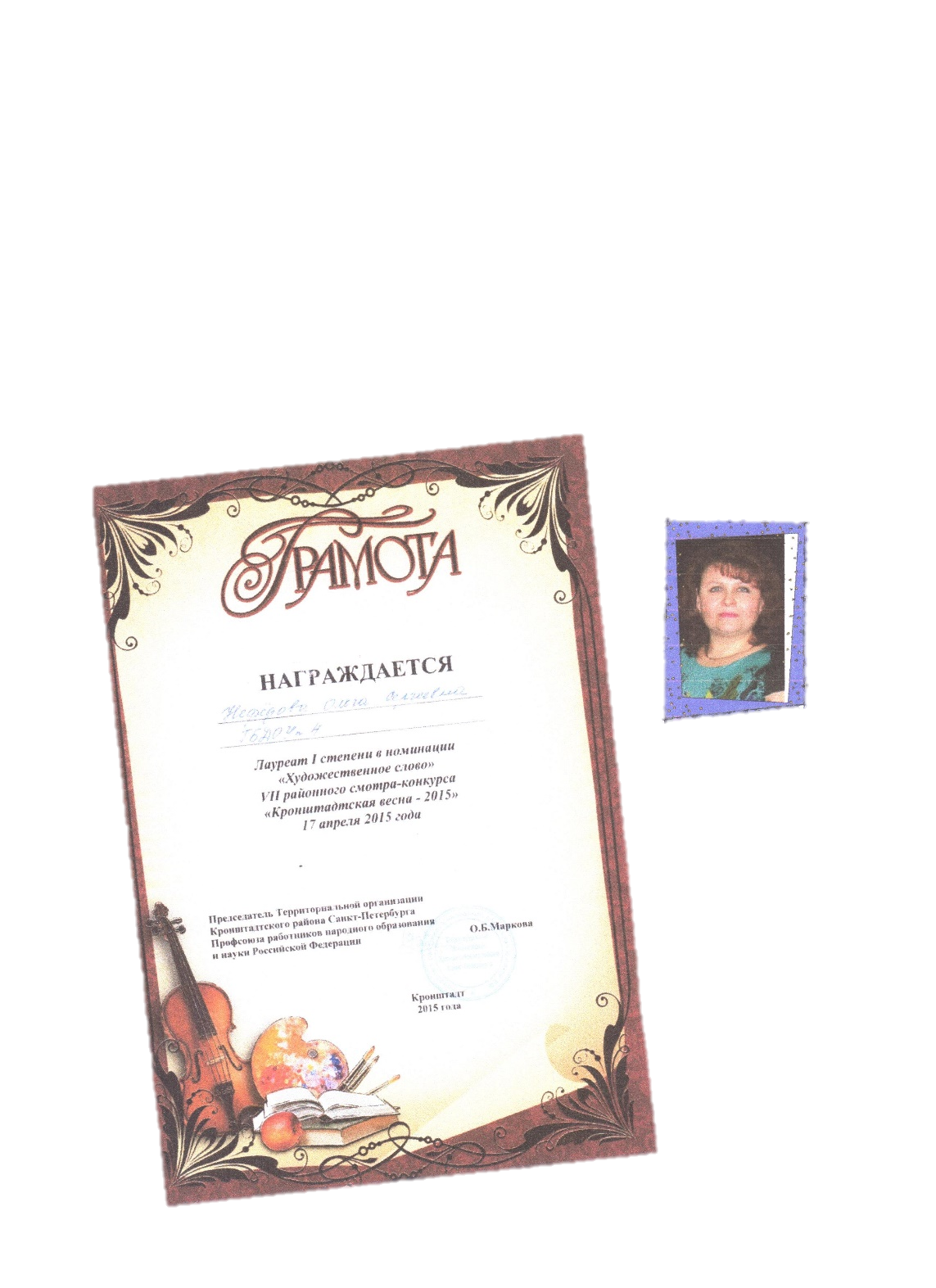 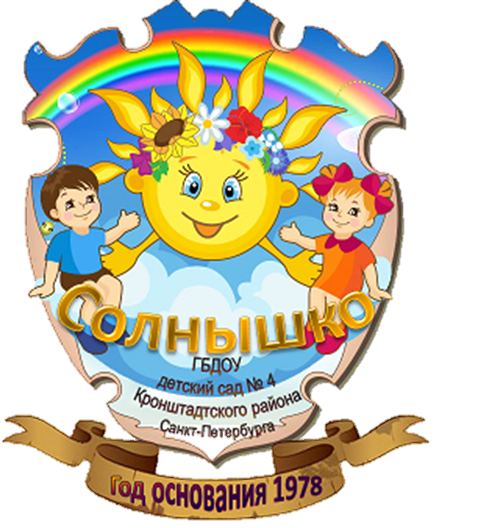 «Кронштадтская весна»
Районный смотр-конкурс
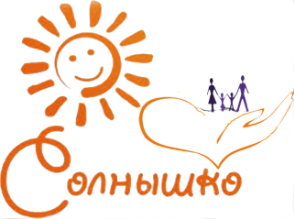 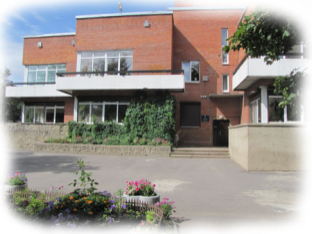 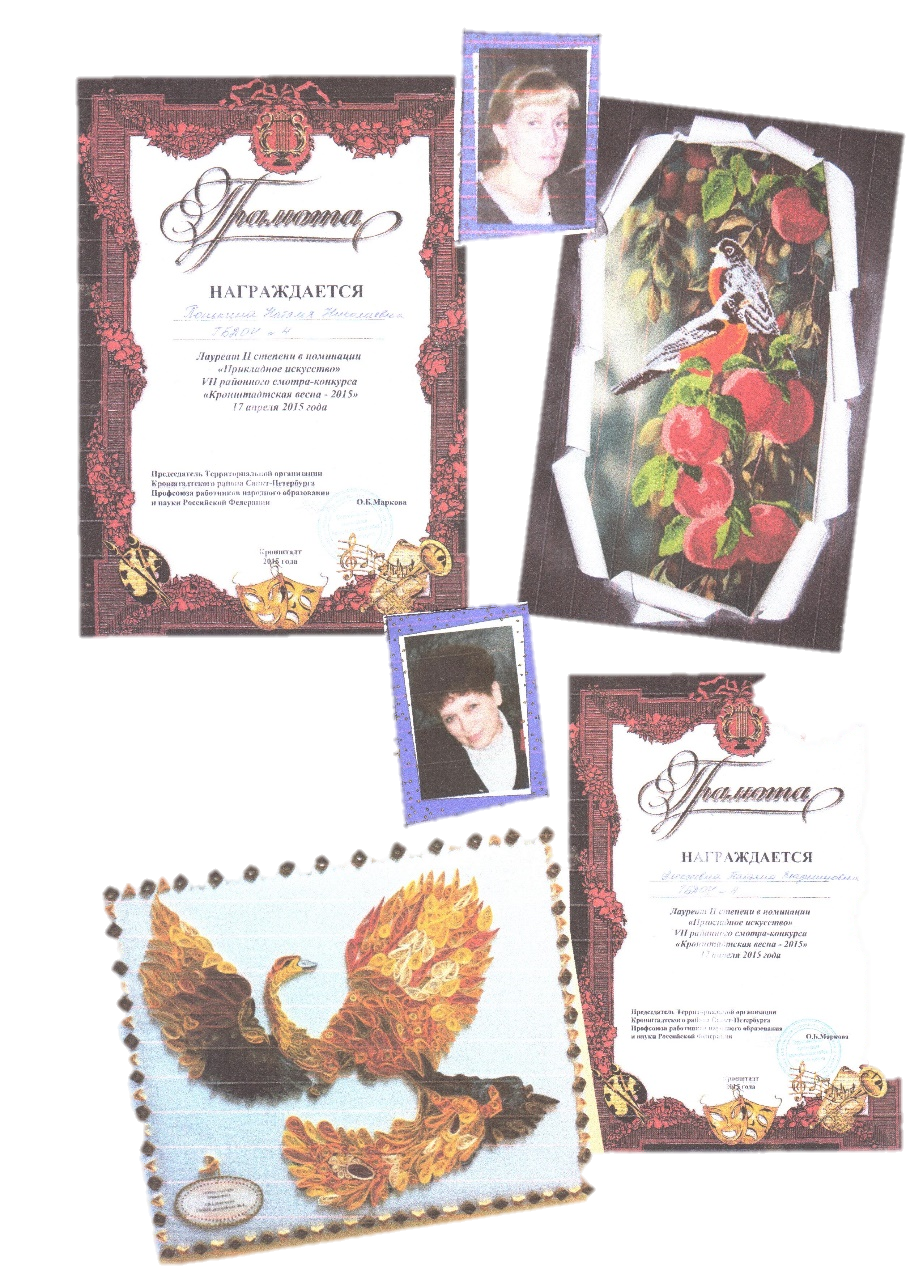 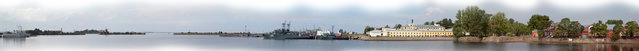